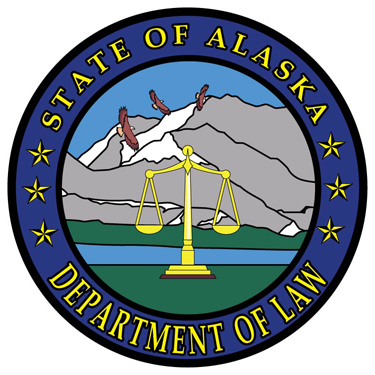 2/25/2015
Department of Law		     Senate Finance Committee		     Department Overview 		                February 25, 2015
Richard Svobodny 
Deputy AG, Criminal Division

Dave Blaisdell 
Administrative Services Director
1
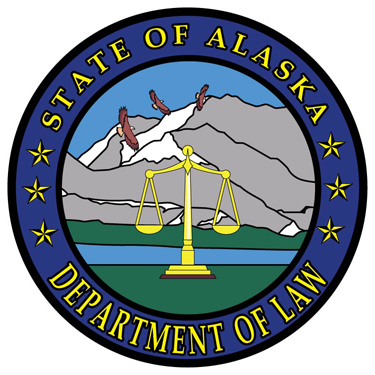 MISSION
2/25/2015
The Alaska Department of Law prosecutes crime and provides legal services to state government for the protection and benefit of Alaska’s citizens.
Core Services
  Protecting the safety and financial well-being of Alaskans
  Fostering conditions for responsible development of our natural  
        resources   
  Protecting the fiscal integrity of the State of Alaska 
  Promoting good governance
2
Organizational Chart
Attorney General 
Craig Richards
2/25/2015
Civil
James Cantor, 
Deputy Attorney General

Nancy Gordon, Director
Criminal
Richard Svobodny, Deputy Attorney General

John Skidmore, Director
Administrative Services
Dave Blaisdell, Director
3
Budget Comparison: All Funds(in thousands)
2/25/2015
The FY15 budget included a $2.0 million multi-year appropriation not included in the FY16 budget.
4
Potential Impacts of Client Agency Budgets
2/25/2015
34% of the Department’s budget is funded from sources other than undesignated general fund. Substantially all of those funds are from other agencies.

As other departments draw down or eliminate programs, the amount of legal support required may be reduced. However, past experience indicates that program elimination or downsizing generally has a short-term uptick in level of legal work that is necessary.

Legal efforts required by other agencies are not predictably parallel to reductions – an area of concern is that sister agencies may “cut corners” when seeking Law’s expertise, potentially leading to greater legal trouble in the future.
5
Budget Comparison: UGF Only(in thousands)
2/25/2015
The FY15 budget included a $2.0 million multi-year appropriation not included in the FY16 budget.
6
FY16 Budget Development(in thousands)
2/25/2015
7
FY15 to FY16 Department Comparison   (in thousands)
2/25/2015
8
Anticipated increase in travel costs due to restructuring service delivery to rural areas.
FY14 Criminal Division Actuals(in thousands)
2/25/2015
9
FY14 Civil Division Actuals(in thousands)
2/25/2015
10
Personal Services Distribution(including FT and PT positions)
2/25/2015
11